جامعه ام القرى 
استخدام المعمل الافتراضي في تدريس وحده من مقرر الفيزياء في تحصيل طالبات الصف الثاني الثانوي. 
دعاء بنت أحمد حسن الحازمي 
كليه التربيه بالزلفي ، قسم العلوم التربوية
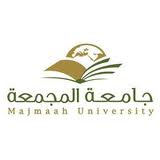 مقدمة
توصيات البحث
أصبح العصر الإلكتروني والرقمي مؤثرا في جميع مناحي الحياة، والتي سجلت نجاحاً باهراً فجعلت العالم قرية صغيرة مع بداية القرن الحادي والعشرين، عصر الثورة العلمية وعصر الاتصالات والانترنت، حيث أضحى دور العلم بارزاً و واضحاً على مختلف الأصعدة، السياسية والاجتماعية والاقتصادية والثقافية والتربوية والبيئية وغيرها من جوانب الحياة العصرية المختلفة وأصبح التطور العلمي والتكنولوجيا مقياساً للقوه والتنافس العالمي فقد أصبحت العولمة والتكنولوجيا سمة من سمات هذا العصر، وعليه لابد للعملية التربوية من إعادة هيكلية وإدخال تغييرات مصاحبة لهذا التطور المتسارع. ويتفق استخدام المعمل الافتراضي مع الدعوات العالمية لتوظيف تكنولوجيا التعليم في تعليم الطلبة لما تتمتع به من خصائص ومميزات تؤهلها لذلك وبما أن العالم اليوم يعيش ثورة علمية وتكنولوجية أثرت في العملية التربوية 
ويمثل المعمل الافتراضي  قمة ما أنتجته التقنية الحديثة في مجال تطوير طرق تدريس العلوم لجميع مراحله.
1.	تطبيق تقنية المعامل الافتراضية في تدريس مقرر الفيزياء لما لها من اثر كبير في زيادة التحصيل الدراسي للطالبات المرحلة الثانوية.
2.	توفير الكوادر البشرية المؤهلة والمتخصصة من اجل إنتاج البرامج التعليمة الالكترونية، بحيث تحتوي على مضامين تربويه للمفاهيم العلمية شرط التزامها بالجودة و الإجادة تحت إشراف وزاره التربية والتعليم.
3.	إنشاء مدارس متطورة مجهزه بأحدث تقنيات التعليم في مراحل تعليم ما قبل التخرج لمواكبه التطور التقني والانفجار المعرفي.
4.	تزويد كل مدرسه بمعمل حاسب آلي متكامل التجهيزات، وان تكون ذات مواصفات جيده تسمح الاتصال بشبكه محليه أو عالميه.
5.	إنشاء موقع للمعامل الافتراضية عربيه متاحة علي شبكة الانترنت لتستفيد المعلمات والطلاب من هذه التقنية لمختلف التخصصات، وتقويمها من قبل متخصصين ممايتيح لها منافستها بمواقع معامل افتراضيه غربيه.
6.	تخصيص جزء من درجات  التقييم الالكتروني لقياس الجانب العملي  للمعامل الافتراضية وأثرها على التحصيل الدراسي ودورها الايجابي في تدريس مواد العلوم.
7.	إدراج مساق من ضمن المساقات الإجبارية المقررة لطلبه كليات التربية ومعاهد إعداد  المعلمات في المملكة العربية السعودية حول استخدام المعامل الافتراضية في تدريس العلوم.
10. الإفادة من تقنيه المعامل الافتراضية لبناء بيئات تعلم افتراضية في مؤسسات التعليم العام كبديل للمعامل الحقيقية لتجاوز مشكلات ومعيقات العمل المخبري لدى المعلمين والطلاب في تدريس العلوم.
هدف البحث
1.	تحديد فاعليه استخدام المعامل الافتراضية في تدريس وحده من مقرر الفيزياء لجميع المستويات في التعلم لدى طالبات الصف الثاني ثانوي في التحصيل الدراسي مقارنه بطريقه استخدام المعمل المدرسي. 
2.	تحديد فاعليه استخدام المعامل الافتراضية في تدريس وحده من مقرر الفيزياء للمستويات الدنيا في التعلم لدى طالبات الصف الثاني ثانوي في التحصيل الدراسي مقارنه بطريقه استخدام المعمل المدرسي.
3.	تحديد فاعليه استخدام المعامل الافتراضية في تدريس وحده من مقرر الفيزياء للمستويات العليا في التعلم لدى طالبات الصف الثاني ثانوي في التحصيل الدراسي مقارنه بطريقه استخدام المعمل المدرسي.
4.	توظيف استراتيجيه التعلم الالكتروني من خلال تقنيه المعامل الافتراضية  وقياس أثرها على التحصيل الدراسي في طرق تدريس العلوم.
المراجع
المراجع العربية :-.
باسليمان، ملاك وآخرون، (2009) ، تطبيق الواقع الافتراضي في التعليم في المملكة العربية السعودية، بحث مشروع تخرج من كليه الحاسب الآلي غير منشور، جامعه أم القرى، مكة المكرمة.
الراضي، احمد صالح،(1429)، اثر استخدام تقنيه المعامل الافتراضية على تحصيل طلاب الصف الثالث ثانوي في مقرر الكيمياء في منطقه القصيم التعليمية، رسالة ماجستير غير منشورة، كلية التربية، جامعة الملك سعود، الرياض.
الزهراني، عماد جمعان،( 2008 )،"العوالم الافتراضية". مجلة المناهج والإشراف التربوي العدد3،ص ص 29-35.
الشهري، علي محمد ظافر الكلثمي،(2009)، اثر استخدام المختبرات الافتراضية في إكساب مهارات التجارب المعملية في مقرر الأحياء لطلاب الصف الثالث الثانوي بمدينه جده. رسالة ماجستير غير منشورة، كلية التربية، قسم المناهج وطرق التدريس جامعة أم القرىلال، زكريا بن يحى،(2008)،الاتجاه نحو استخدام المختبرات الافتراضية في التعليم وعلاقته ببعض القدرات الابداعية لدى عينه من طلاب وطالبات التعليم الثانوي العام في مدينه مكة المكرمة، مجله اتحادا لجامعات العربية.،عمان،الأردن.
المحمدي، أمل رجا الله بن فرج،(2008)، فاعلية المعمل الافتراضي على تحصيل المستويات المختلفة لطالبات الصف الثاني ثانوي في مقرر الكيمياء، رسالة ماجستير غير منشورة، كلية التربية والعلوم الإنسانية، جامعه طيبه، المدينة 
     المنورة. 

المراجع الأجنبية :-
•	LING WANG. .( 2008). Developing and Evaluating an Interactive Multimedia Instructional Tool: Learning Outcomes and User Experiences of Optometry Students. Jl. of Educational Multimedia and Hypermedia 17(1), 43-57 
www.eric.ed.gov/ERICWebPortal/recordDetai.pdf9/10/2008l
•	GAIL RING.( 2008). Using a Simulation-Based Learning Environment to Enhance Learning and Instruction in a Middle School Science Classroom. University of North Florida USA. Jl. of Computers in Mathematics and Science Teaching 27(1), 103-120
منهج البحث
المنهج  التجريبي.
نتائج البحث
•	وجود فروق ذات فروق ذات دلاله احصائية عند مستوى (0.05) بين متوسط طالبات المجموعة التجريبية ومتوسط طالبات المجموعة الضابطة للاختبار التحصيلي البعدي للمستويات الدنيا لطالبات الصف الثاني ثانوي في ماده الفيزياء وذلك بعد ضبط التحصيل القبلي لصالح المجموعة التجريبية.  
•	  وجود فروق ذات دلاله احصائية عند مستوى (0.05) بين متوسط طالبات المجموعة التجريبية ومتوسط طالبات المجموعة الضابطة للاختبار التحصيلي البعدي للمستويات العليا لطالبات الصف الثاني ثانوي في ماده الفيزياء وذلك بعد ضبط التحصيل القبلي لصالح المجموعة التجريبية.  
•	وجود فروق ذات دلاله احصائيه عند مستوى (0.05) بين متوسط طالبات المجموعة التجريبية ومتوسط طالبات المجموعة الضابطة للاختبار التحصيلي البعدي لجميع المستويات لطالبات الصف الثاني ثانوي في ماده الفيزياء وذلك بعد ضبط التحصيل القبلي لصالح المجموعة التجريبية.